Лыжные гонки
Презентацию выполнила: Родионова Т.В.Группа «Кораблики»
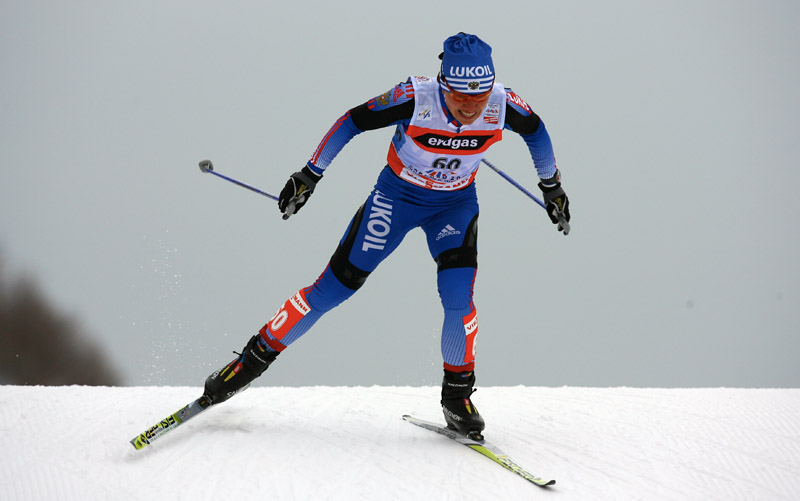 Лыжные гонки - гонки на лыжах на определённую дистанцию по специально подготовленной трассе.


Впервые состязания в лыжном беге на скорость состоялись в Норвегии в 1767 году.
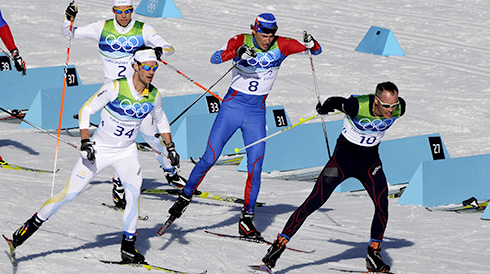 Основные стили передвижения на лыжах — «классический стиль» и «свободный (коньковый) стиль».
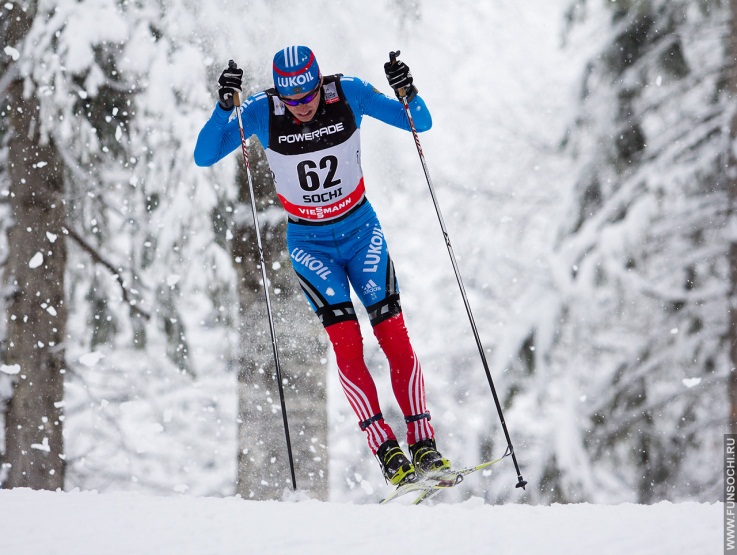 Участники соревнований преодолевают множество препятствий на пути к финишу: спуски и подъемы, крутые повороты и торможения.
Лыжные гонки входили в программы всех зимних Олимпиад, начиная с 1924, с 1925 стали проводиться чемпионаты мира.

Первоначально это были только мужские состязания, но  в 1952 на VI Олимпийских играх в Осло впервые приняли участие женщины-лыжницы.
На официальных соревнованиях длина дистанции колеблется от 800 м до 50 км.Это очень большое расстояние. Спортсмены должны быть  выносливыми и сильными, чтобы выиграть лыжную гонку.
Олимпийские чемпионы нашей страны
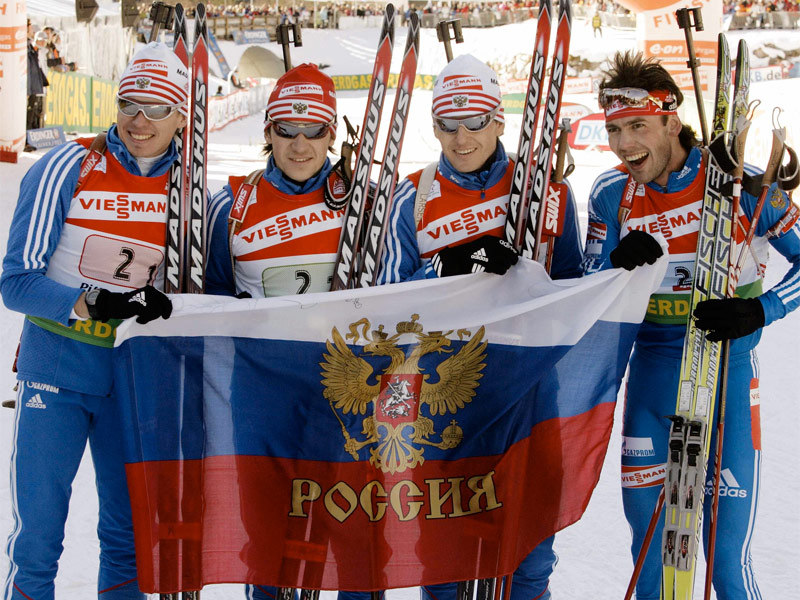